Ciena Blue Planet: network automation and orchestration
Dana Cooperson
2
Company summary
Figure 1: Ciena company facts
Ciena provides network infrastructure (packet-optical transport and switching and carrier Ethernet products), software solutions and professional services for CSPs, cable MSOs, submarine network operators and Internet content providers.
In August 2015, Ciena completed the acquisition of Cyan, a provider of packet-optical platforms and SDN/NFV orchestration and management solutions. This acquisition formed the foundation of Ciena’s Blue Planet ‘Intelligent Automation Platform’ and the strategic focus of its growing software business. Ciena made two significant software business acquisitions in 2018: Packet Design, which adds layer 3 automation and optimisation to Ciena’s software portfolio, and DonRiver, which adds OSS federation and service design and orchestration.1 
In November 2018, Ciena moved the majority of its software business to a separate Blue Planet subsidiary in recognition that different strategies and tactics are required to scale its software business (which generated about 6% of its revenue in FY2018) than for its infrastructure business.
Ciena has a clear, consistent strategy and approach to building its software business, which has a network automation and NFV/SDN focus. The Blue Planet platform’s open and extensible architecture supports APIs and data models that are of prime interest to Ciena’s target customers. Ciena is determined to remake itself into an operations transformation leader with a modular best-of-suite software/services offering.
1 ‘Service design and orchestration’ (SDO) was known as ‘service fulfilment’. 2 The 150 Blue Planet customers include Blue Planet Orchestration, Route Optimization and Assurance and Inventory customers.
3
Company summary: financials1
Ciena derived the bulk (80%) of its USD3.1 billion revenue from its packet and optical networking infrastructure products in FY2018. Its Global Services group’s revenue declined to 13% of Ciena’s total revenue, while the revenue contribution of its software and software-related services business rose to 7%.1
For FY2019 (and restated back to 2016), Ciena separated its software and services business into Blue Planet Automation Software and Services (which includes multi-domain service orchestration (MDSO), Inventory (BPI), Route Optimization and Assurance (ROA), NFV orchestration (NFVO), Analytics and all related services and support, including software subscriptions) and Platform Software and Services (which includes the software and services tied most directly to its network products business). Its software and related services revenue grew by 25% in FY2018. Ciena expects that the annual revenue of its Blue Planet subsidiary will reach USD100 million–USD120 million by FY2021, at a CAGR of 55–64%.
Blue Planet faces competition from NEPs such as Cisco, Ericsson,  Huawei and Nokia as well as ISVs and IT vendors such as Amdocs, NEC/NetCracker and Oracle. Ciena is extending its ability to provide professional services such as VNF onboarding, NFV/SDN integration and consulting and other operations transformation services to its customers. It is also partnering with key system integrators such as Tech Mahindra on large and complex projects.
Figure 2: Ciena’s network automation and orchestration (NAO) software and related services revenue, worldwide, 2016–20181
Figure 3: Ciena’s NAO revenue by region, worldwide, 20172
1 All figures are for FY2018, which ended on 31 October 2018. Figure 2 shows FY2018 revenue for Ciena’s software and software-related services divisions. FY2018 figures include revenue from the Packet Design and DonRiver acquisitions. 2 Analysys Mason analysis for 2017; 2018 analysis is not complete at the time of writing. See page 18 for our regional definitions.
4
Strategic direction
Ciena, like many NEPs, is remaking itself as a software company. Ciena’s professional services (PS) business has historically accounted for less than 20% of its total revenue and has been linked to its infrastructure products (engineering and installation, for example). Ciena will use its Blue Planet subsidiary to grow its non-infrastructure-based PS business, although we believe that Ciena would do well to remain product-led as CSPs are becoming wary of vendors that pitch huge PS-led transformations. Ciena is increasingly promoting its modular, API- and open-source-friendly approach to building adaptive and automated networks, and is adding tools and applications to its Blue Planet platform to enable customers to remain in control of build/buy decisions. Customers can do their own customization, hire a third party or engage Ciena through its DevOps Exchange, for example.
Ciena’s DevOps Exchange is an open community that provides CSPs with access to technical resources and guidance from subject-matter experts. The community also enables networking with broader ecosystem members such as SIs and other partners. CSPs can contribute to the community by sharing resource adapters (RAs), service templates and technical knowledge. 
The majority of revenue for the Blue Planet subsidiary and Ciena as a whole comes from North American customers. One of the company’s growth initiatives is to target business outside of North America; in FY2018, Ciena reported that 20% of its revenue was from APAC, and performance in India was particularly strong.
Figure 4: Ciena’s NAO revenue by sub-segment, 20171
Figure 5: Ciena’s NAO revenue by type, worldwide, 20171
1 Analysys Mason’s network control and orchestration (NCO) sub-segment of NAO consists of network orchestration, WAN SDN and virtual infrastructure management (VIM). See page 19 for full definitions.
5
Blue Planet portfolio overview: basic architecture
Figure 6: The Blue Planet architecture
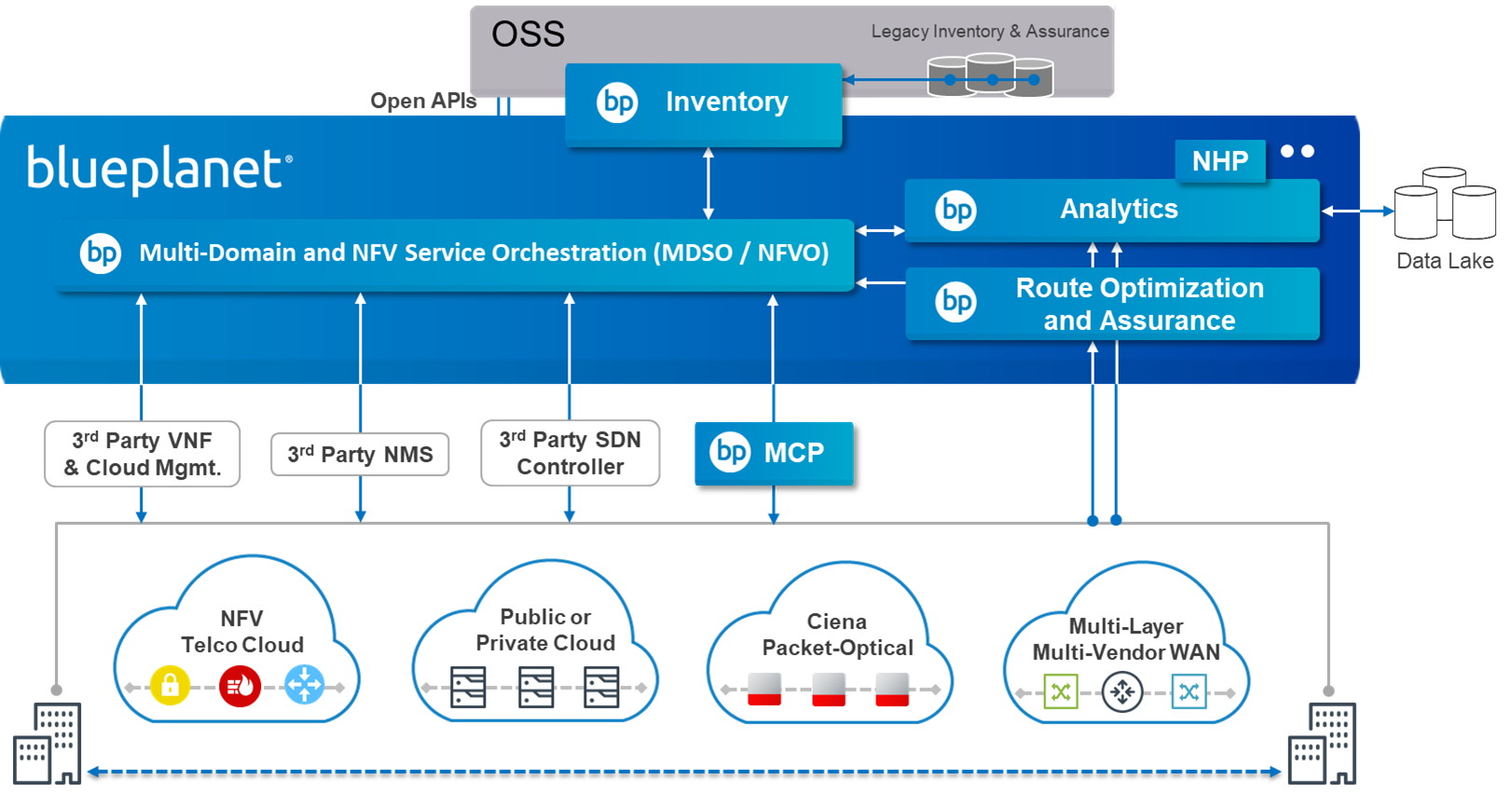 Source: Ciena
The Blue Planet (BP) Intelligent Automation Platform ‘orchestration engine’ is at the center of the BP portfolio. This comprises BP multi-domain service orchestration (MDSO) and BP NFV orchestration (NFVO). This engine interacts with physical and virtual network infrastructure from Ciena and third parties through southbound open APIs, network management systems and SDN controllers. It also interacts with a growing set of other BP capabilities such as BP Analytics (which includes applications such as the Network Health Predictor for Ciena’s optical products), BP ROA (from the Packet Designs acquisition) and BP Inventory (inventory federation and other capabilities from the DonRiver acquisition). The platform also communicates through northbound open APIs to third-party OSS/BSS.
6
Blue Planet portfolio overview: the portfolio has expanded beyond MDSO/NFVO
Figure 7:The Blue Planet Intelligent Automation Platform portfolio
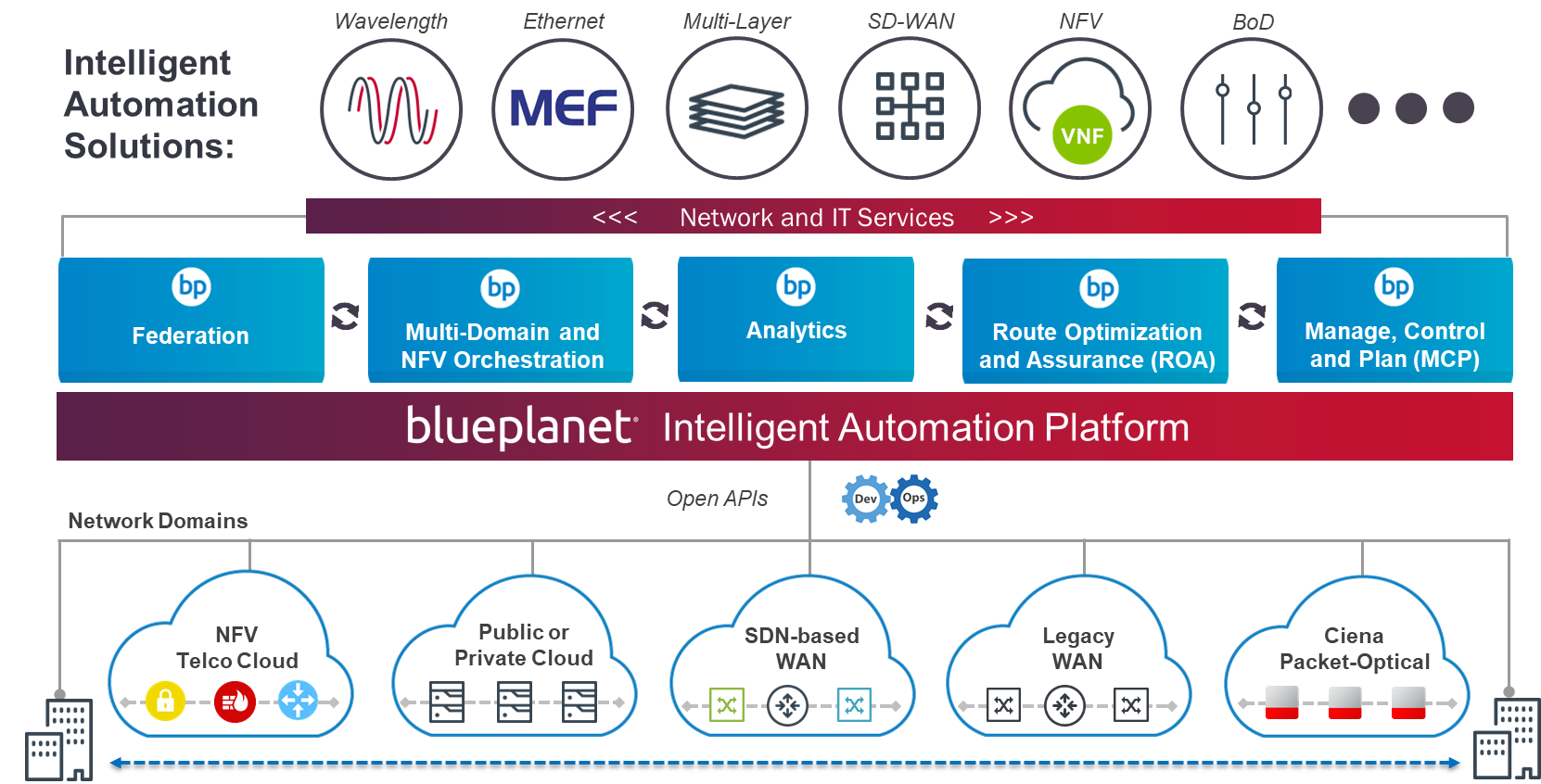 Source: Ciena
The BP team is augmenting its portfolio using both inorganic and organic investment. It has expanded into Layer 3 network and service analytics and optimization automation through the Packet Design acquisition. Through the DonRiver acquisition, it has expanded into inventory federation and management/automation and is able to tap into service design and orchestration use cases for the first time. We expect Ciena to make additional targeted acquisitions over the next few years, such as in automated assurance, SD-WAN or other adjacent market segments. In addition, it is augmenting its platform with network and IT services automation solutions to support and ‘productize’ specific customer use cases.
7
The Blue Planet portfolio is mapped to Ciena’s ‘Adaptive Network’ vision
Figure 8: Ciena’s vision for closed-loop automation is based on its Adaptive Network1
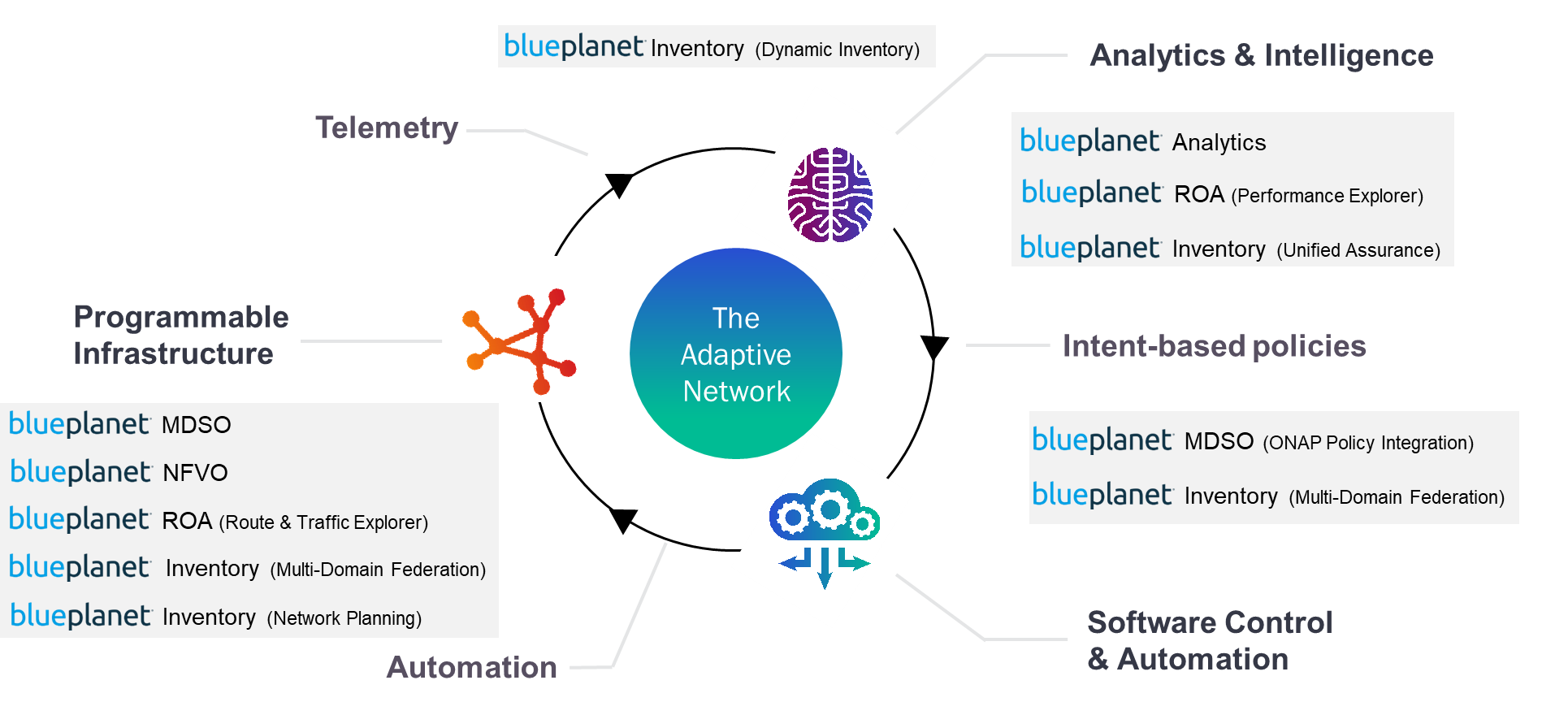 Source: Ciena
Ciena’s Adaptive Network vision for network automation has three components. Programmable infrastructure sends performance and other telemetry data to an analytics and intelligence engine, which in turn assesses the network information and makes recommendations on actions to the software control and automation engine. This software control and automation engine sends the required actions back to the programmable infrastructure. Ciena has built extensive programmability into its network infrastructure platforms and has developed analytics applications to differentiate its networking portfolio, but its closed-loop vision extends to third-party platforms as well. (See the product summary slides for more information on the specific products listed in Figure 8.)
1 For more information on the Adaptive Network and intelligent automation, see the joint Ciena and Analysys Mason white paper, From autonomous to adaptive: the next evolution in networking and the Are You Creating Automation Islands? webinar.
8
Key acquisitions and mergers
Figure 9: Ciena’s key acquisitions and mergers, 2008–2018 (dates are acquisition completion dates)
9
Blue Planet network automation and orchestration product summary [1]
Figure 10a: Ciena’s network automation and orchestration (NAO) products
10
Blue Planet network automation and orchestration product summary [2]
Figure 10b: Ciena’s network automation and orchestration (NAO) products
11
Blue Planet network automation and orchestration product summary [3]
Figure 10c: Ciena’s network automation and orchestration (NAO) products
12
Additional Blue Planet products beyond NAO
Figure 11: Blue Planet’s non-NAO software products and Blue Planet professional services
1 Analysys Mason places professional services in the software segment with which they are associated.
13
Significant customers [1]
Figure 12a: Ciena’s disclosed NAO customers
14
Significant customers [2]
Figure 12b: Ciena’s disclosed NAO customers
1 See Analysys Mason’s Windstream: intelligent multi-layer/multi-domain network automation with SDN.
15
Significant customers [3]
Figure 13: Ciena’s undisclosed NAO customers
16
Analysis: strengths, weaknesses, opportunities and threats
Ciena has articulated and is executing a clear, consistent strategy and market approach to growing its software and services business.
Blue Planet features an open and extensible architecture capable of supporting standardized APIs and data models.
Blue Planet’s flexible product-based and service-augmented approach combines pre-integrated solutions, developer support and SI partners to deliver a flexible combination of products and services.
Ciena is determined to become a network automation and operations transformation leader with organic growth and targeted acquisitions, and BP’s new status as a separate division should give it welcome autonomy.
Its broadening software and services product line, open, modular and extensible architecture, productization and partnership approaches are well-aligned with where the market is going as it matures: toward a ‘componentized’, best of breed future, with integration and customization services only where really needed.
The WAN connectivity/uCPE automation applications where Blue Planet has been growing a foothold will continue to proliferate globally, because the business cases are (relatively) straightforward. 
Ciena’s Packet Design and DonRiver acquisitions extend its reach to areas that were unavailable previously (IP and inventory, respectively).
Ciena remains a small network transformation and orchestration player: software and related services generate only 7% of Ciena’s total revenue, and BP Automation accounts for less than 20% of this 7%.
Blue Planet has thus far had most of its success in Ciena’s specialist area of fixed networking, such as with WAN connectivity and uCPE automation. BP has not proven that it can tap into much of the NFV commercial activity, which remains focused on vEPC and vIMS.
Blue Planet is just starting to integrate capabilities beyond MDSO and MCP, such as DonRiver’s inventory federation; its key ISV rivals Netcracker and Amdocs have broader capabilities.
Its big ISV rivals, which are OSS/BSS incumbents making network automation inroads, have strong track records of successful (albeit expensive) operations transformation projects that Ciena lacks.
Ciena BP also faces competition from large network equipment provider (NEP) incumbents such as Cisco, Ericsson, Huawei and Nokia, which have broader (fixed and mobile) networking portfolios, growing software portfolios and deeper pockets to fund inorganic growth.
These large NEPs have been benefitting from all the vEPC and vIMS commercial activity; once they have NFV installed base in a CSP they may be hard to dislodge as the CSP broadens to other domains.
17
About the author
Dana Cooperson (Research Director) is the research director for Analysys Mason’s network-focused software research programmes. Her area of expertise is intelligent fixed and mobile network infrastructure. Her goal is to help customers strengthen their link in the communications value chain while evolving their business operations to benefit from, rather than be threatened by, shifts in the market. The key network infrastructure trends Dana focuses on include the integration of communications and IT assets and the drive towards software-controlled, virtual networking.
18
Analysys Mason’s definition of geographical regions
North America
Western Europe
Western Europe
Central and Eastern Europe
Latin America
Emerging Asia–Pacific
Middle East and North Africa
Developed Asia–Pacific
Sub-Saharan Africa
19
Analysys Mason’s NMS and NCO definitions
Figure 14: Definitions of NMS and NCO, which comprises NO, VIM and WAN SDN
20
Analysys Mason’s consulting and research are uniquely positioned
Consulting
We deliver tangible benefits to clients across the telecoms industry: 
communications and digital service providers, vendors, financial and strategic investors, private equity and infrastructure funds, governments, regulators, broadcasters and service and content providers
Our sector specialists understand the distinct local challenges facing clients, in addition to the wider effects of global forces.
We are future-focused and help clients understand the challenges and opportunities new technology brings.

Research
Our dedicated team of analysts track and forecast the different services accessed by consumers and enterprises.
We offer detailed insight into the software, infrastructure and technology delivering those services.
Clients benefit from regular and timely intelligence, and direct access to analysts.
Analysys Mason’s consulting services and research portfolio
21
Research from Analysys Mason
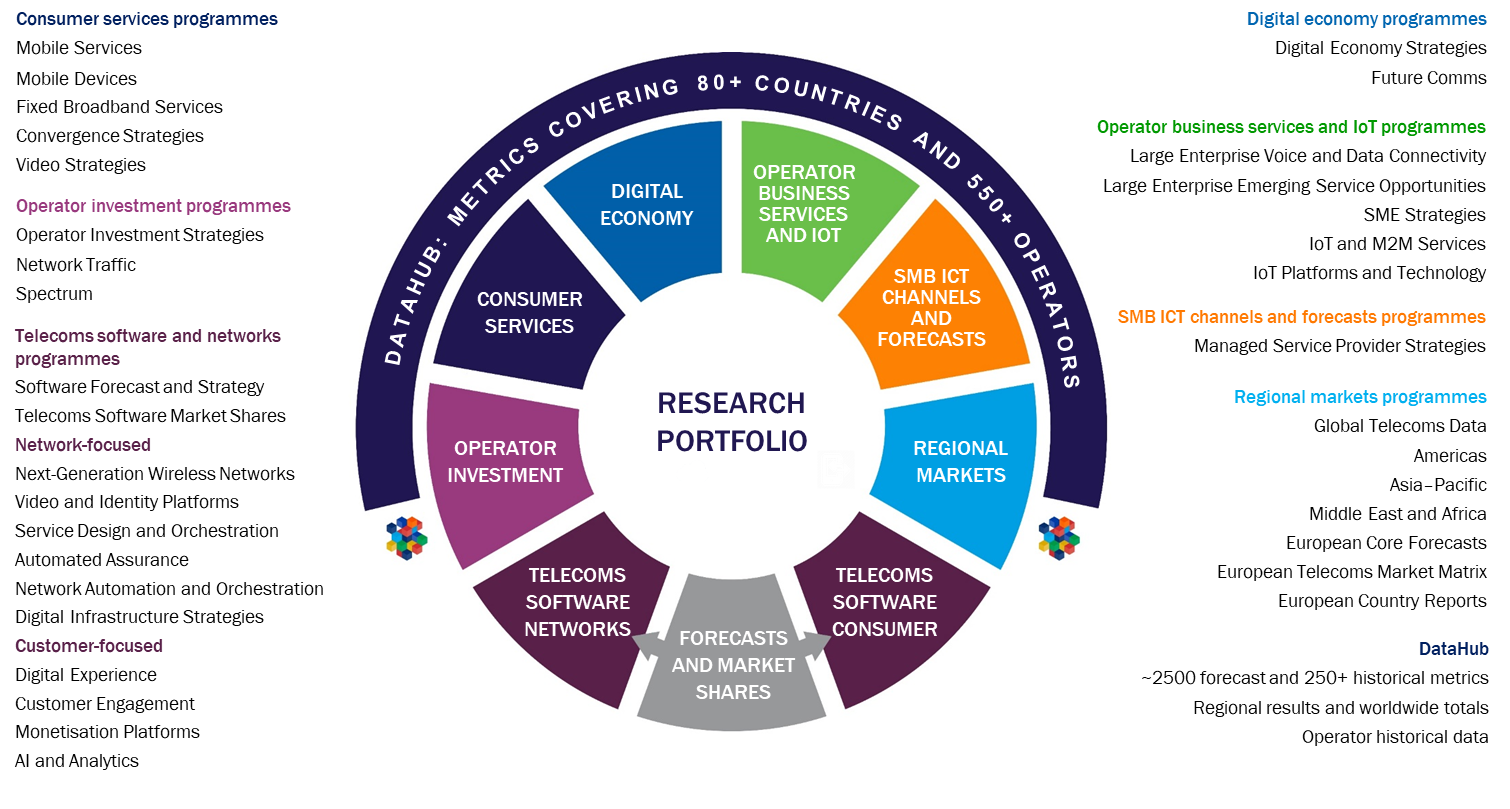 22
Consulting from Analysys Mason
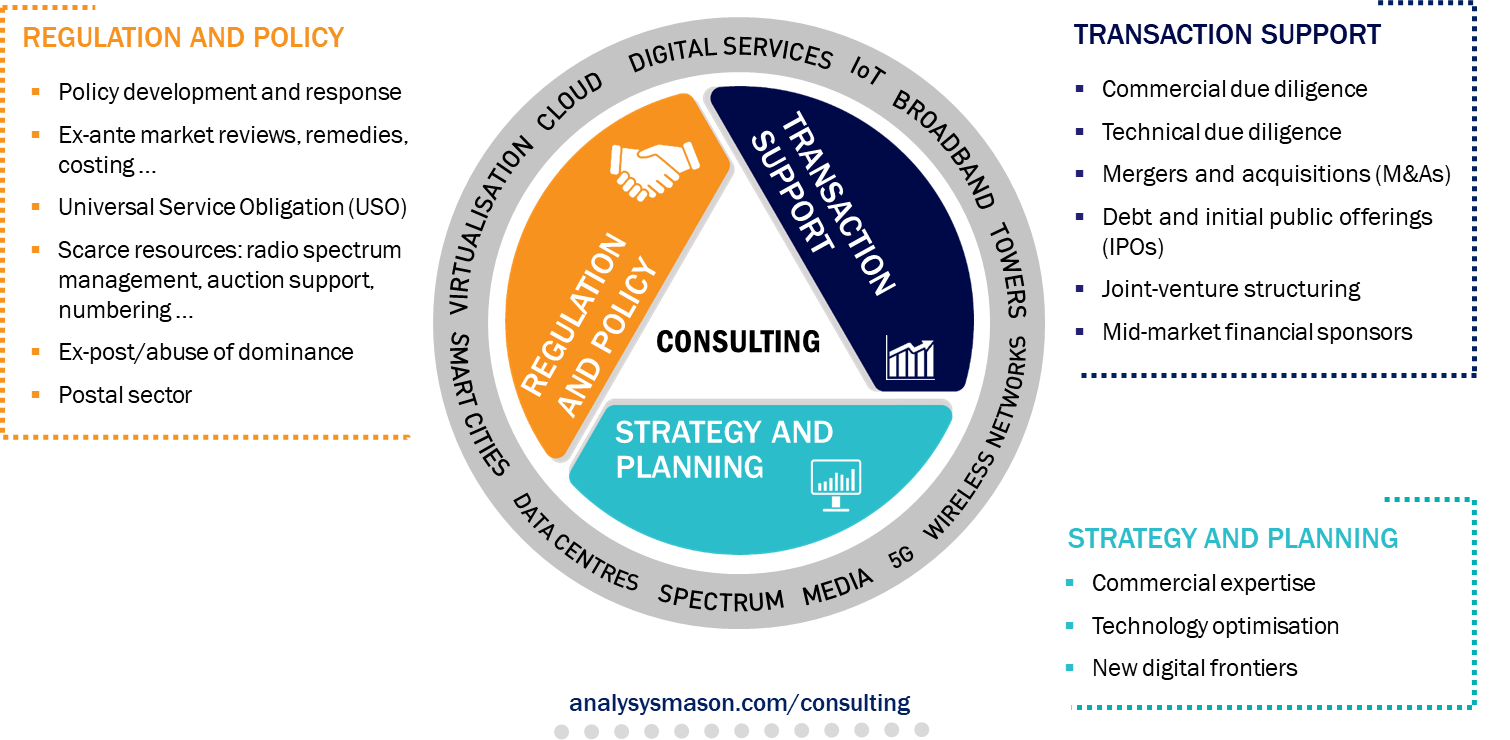 MARCH 2019